Es un club de Escritura y  literatura creativa  donde los participantes podrán descubrir el poder de la lectura y la narración oral , el poder de la palabra ancestral la escritura creativa como canal de transformación y empoderamiento de las habilidades comunicativas y sociales.
CLUB DE LECTURA Y ESCRITURA  CREATIVA
TEMÁTICA:
DURACIÓN:  
1 hora cada sección
1. Vamos a jugar con las palabras,  palabras que cuentan.
CUENTOS RECOMENDADOS : 
La luna en los almendros. El túnel.
 La gran fábrica de  las palabras. Caperucita roja.
 Vamos a cazar un oso. La selva loca.
 El monstruo rosa. El monstruo de los colores.
2. ¿Que tiene el libro? Constructores de nuevos relatos
3. ¿Yo me llamo? Portada de pretexto al texto.
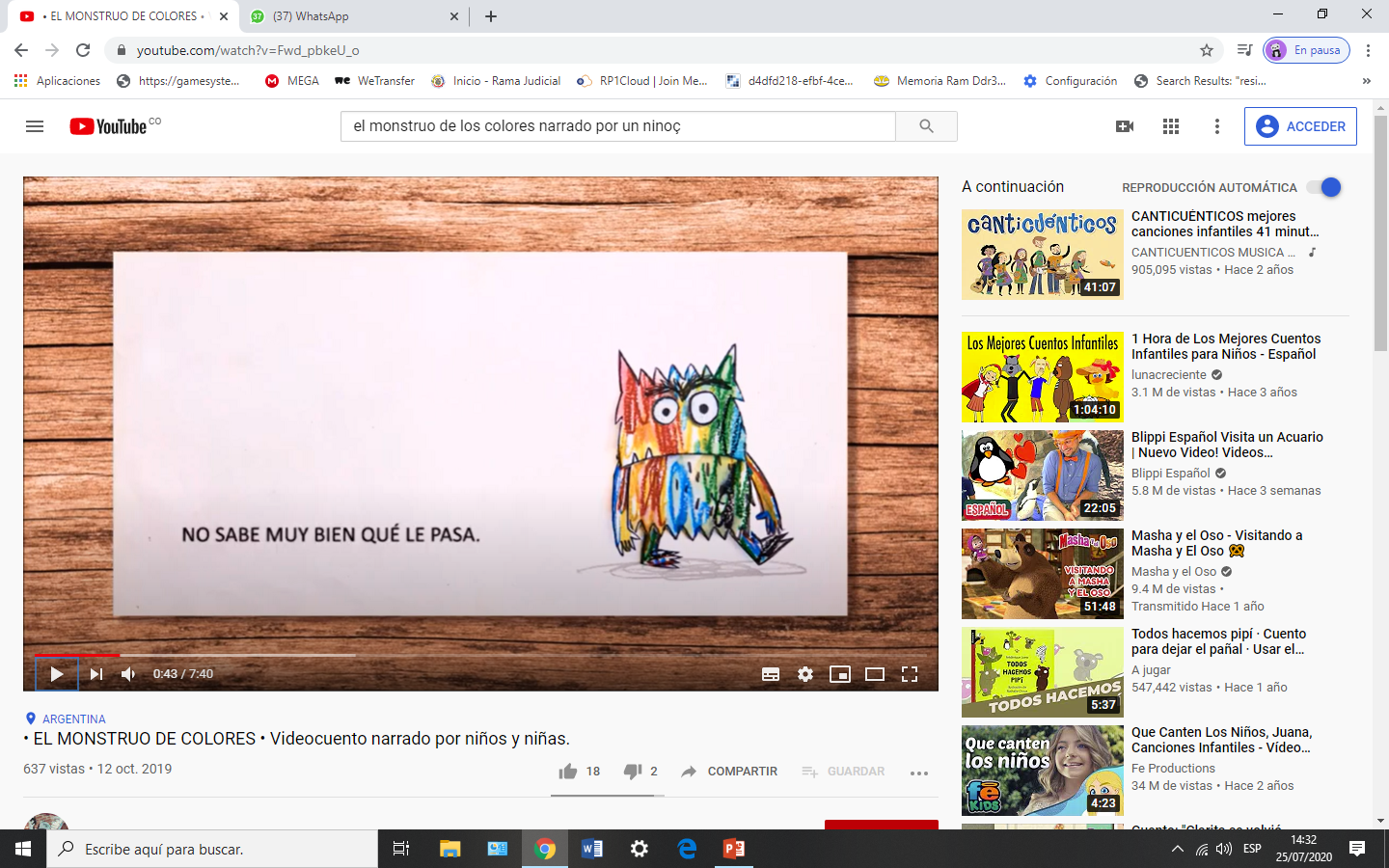 4. Lectura  por placer pasaporte a la lectura  socialización y cierre.
https://www.youtube.com/watch?v=Fwd_pbkeU_o
BIBLIOGRAFÍA:  
Anthony Brown, Jairo Aníbal Niño, Gianni Rodari, Louise L., Hay, Víctor Hugo
Facilitadora De Proyectos Pedagógicos
Iveth Hernández
DESCRIPCIÓN:
INICIO CON VÍDEOS DE CUENTOS ENFOCADO A ESTO.
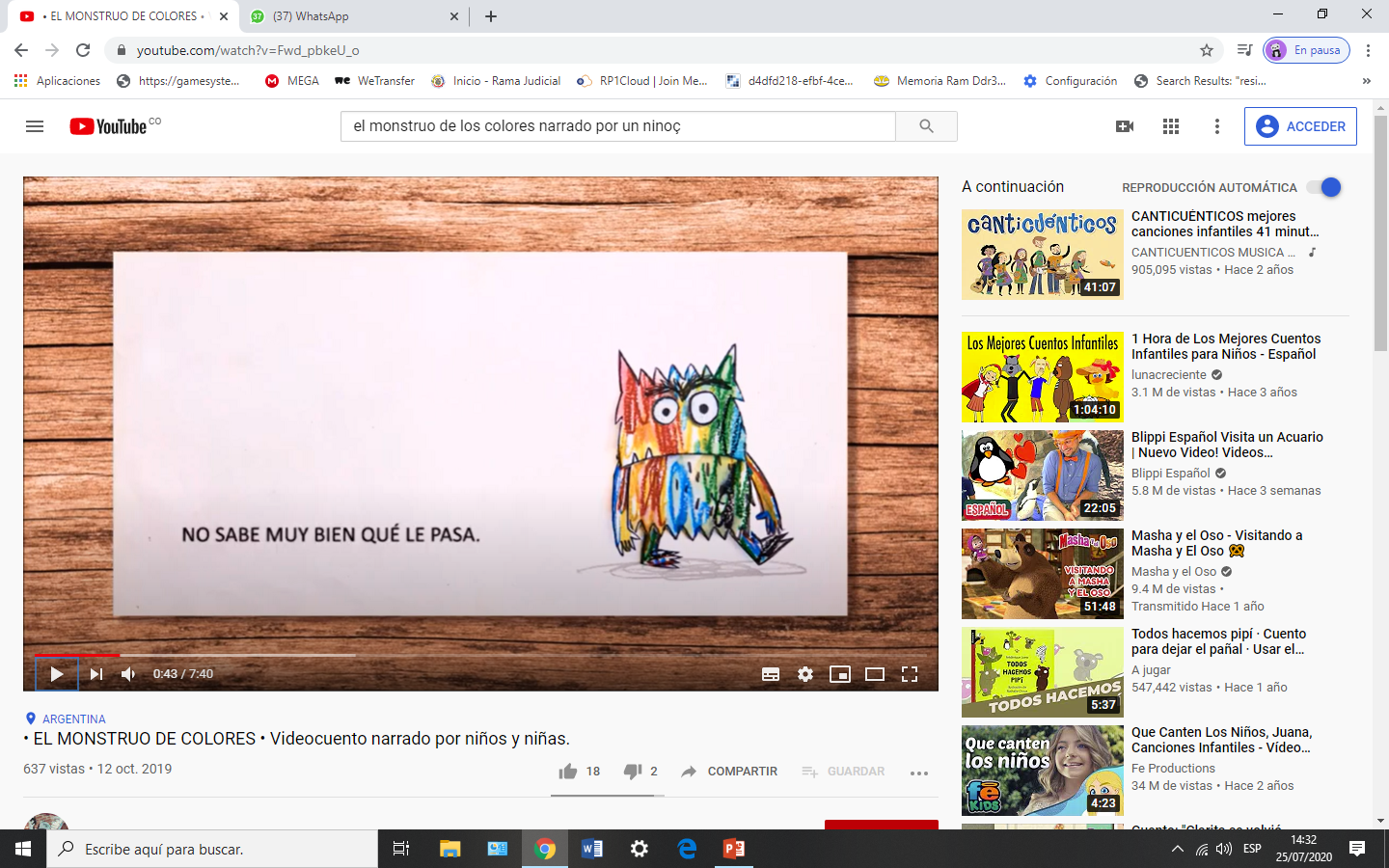 1. Ejercicio práctico del taller. Usamos la anterior estrategia.  pero le agregamos las emociones al personaje principal  o secundario .Esta vez llevará cabo la creación literaria con retos .
Yo soy primer sábado  articulado al poder de la palabra.
Segundo sábado yo tengo
Tercer sábado yo puedo. Y todo articulado al poder de la palabra.
El poder de las decisiones.
2. El libro y sus partes.  Socializar que  tipo de textos leen . Organizar uno corto para todo el taller. SELECCIONAR entre todos.
3. Creación del texto. Empiezo cuento con identidad.  Se trabaja con ellos en el proceso de yo soy .
4. Todo esto enfocado a la lectura por placer. Libro que  socializamos entre todos . Yo recomendaría uno pero ellos escogen.
En el primer ejercicio de yo soy salen a florecer los valores . Ahí sabremos que  niños se identifican y tienen clara su identidad . Quienes se visualizan y superan obstáculos. Por lo general no muestran está seguridad
5. Juegos y Conservatorio de lo trabajado. Toda la conclusión va enfocada al poder de las palabras
Vives y te devora el sufrimiento, mueres y te devora los gusanos
 (Julio Florez)
No cuentes tus días, has que tus días cuenten. 
Son tus decisiones y no tus condiciones lo que determinan tu destino.
MUJER DE PALABRA, MEMORIA Y SORORIDAD
TEMÁTICA:
DURACIÓN:  
1 hora cada sección
1. Nació para ser pájaro Tú decides Yo decido .
CUENTOS RECOMENDADOS : 
Flores para la tía sabina.
 Mujer de ojos grandes (La tía Daniela).
Las alas rotas.
 Mujeres que  corren con lobo.
2. El poder de las decisiones ¿ Quién soy ?
3. La importancia de la identidad Fomentando la convivencia familiar
4. La urgencia de resolver Lo que siento , digo, hago Socialización y cierre
BIBLIOGRAFÍA:  
Angel Mastretta, Guillermo Teddy, Pablo Neruda, Jairo Aníbal Niño, Isabel Allende, Alfonsina Storny.
Facilitadora De Proyectos Pedagógicos
Iveth Hernández
En tiempos de  confinamiento carecemos de libertad, pero la suplimos con creatividad.
Lo que conduce al mundo no son las ideas , son las palabras.
ESTRATEGIAS DE MEDIACIÓN LECTORA EN ENCUENTROS  VIRTUALES
( Liberando Emociones)
TEMÁTICA:
1. Aproximación a la lectura literaria desde  las palabras y la imagen.
DURACIÓN:  
1 hora cada sección
2. Fortaleciendo mis habilidades comunicativas a través del cuento.
CUENTOS RECOMENDADOS : 
Flores para la tía sabina.
 Mujer de ojos grandes (La tía Daniela).
Las alas rotas.
 Mujeres que  corren con lobo.
3. Era digital, nuevos lectores , nuevas lecturas.
4. Estrategias de mediación lectora. Fortaleciendo la confianza de los niños y jóvenes en su comunicación con el mundo exterior.
5. Meditación reciente del mundo, un camino de lectura posible . Competencias emocionales. Socialización y cierre.
BIBLIOGRAFÍA:
Facilitadora De Proyectos Pedagógicos
Iveth Hernández
En tiempos de  confinamiento carecemos de libertad, pero la suplimos con creatividad.
Lo que conduce al mundo no son las ideas , son las palabras.
FORMACIÓN  Y APORTE A LA EDUCACIÓN INTEGRAL DESDE LA ORALIDAD .
Formación experiencial sobre narración oral.
Club de lectura virtual
TEMÁTICA:
1. Clínica del cuento
DURACIÓN:  
1 hora cada sección
2. Arma tu historia , esfuerzo creador
3. Habilidades a desarrollar para contar historias.
4. El acto de narrar con el cuerpo y a viva voz
5. Contando para que no nos olviden Socialización y cierre.
BIBLIOGRAFÍA:
Narración oral escénica  Marcela Sabio, A la sombra del árbol tutelar  . Cuba
Facilitadora De Proyectos Pedagógicos
Iveth Hernández
" Que tu boca sea a mi  oído Como el mío al tuyo Pues la palabra nos une “
( Embachi).
FORMACIÓN EXPERIENCIAL SOBRE NARRACIÓN ORAL.
 Aporte a la educación integral desde la oralidad tradicional 
y formación de semillero de narradores orales
TEMÁTICA:
1. Oralidad Tradicional El hilo de la memoria
DURACIÓN:  
1 hora cada sección
2. El universo narrativo Contar es comunica
EKUDAYO FOLAMY (Honro y respeto la voz ).
3. Principios de la narración oral ¿ cómo contar?¿Para que contar?
4. Mediación de lectura con énfasis en la narración oral
5. Conducción de club de lectura.( Formato virtual)
BIBLIOGRAFÍA:
Francisco Garzón Céspedes Jorge arte Manuel Zapata olivella Nicolás Guillén Candelario obeso Poemas cubanos Proverbios yoruba Leyendas de Palenque Recopilación cubana y  de tradición wayú. Cuentos Afro. Nicolás Buenaventura
Facilitadora De Proyectos Pedagógicos
Iveth Hernández
Y aconteció que cuando Elizabeth oyó el saludo de María, la criatura saltó en su vientre y Elizabeth fue llena del espíritu Santo. Lucas 1: 41
ESTRATEGIAS DE MEDIACIÓN LECTORA EN ENCUENTROS  VIRTUALES 
 PARA PADRES EMBARAZADOS.
( Liberando Emociones)
TEMÁTICA:
1. Abrazos , besos y arrullos con palabras
DURACIÓN:  
1 hora cada sección
2. Fortaleciendo a mi bebé. Mami yo también cuento  Beneficios y estímulos para el bebé desde antes de nacer.
3. Mamá  habla y yo despierto .. Era digital, nuevos lectores , nuevas lecturas.
4. Estrategias sonoras con vínculos de amor  Fortaleciendo la confianza de los bebés desde  antes de nacer.
5. Meditación reciente del mundo, un camino de lectura posible desde el feto .Competencias emocionales  y estimulación prenatal Socialización y cierre.
Facilitadora De Proyectos Pedagógicos
Iveth Hernández
Y aconteció que cuando Elizabeth oyó el saludo de María, la criatura saltó en su vientre y Elizabeth fue llena del espíritu Santo. Lucas 1: 41
ESTRATEGIAS DE MEDIACIÓN LECTORA EN ENCUENTROS  VIRTUALES 
 PARA PADRES EMBARAZADOS.
( Liberando Emociones)
TEMÁTICA:
1. Oralidad Tradicional El hilo de la memoria
DURACIÓN:  
1 hora cada sección
2. El universo narrativo Contar es comunica
CUENTOS RECOMENDADOS : 
 La luna en los almendros El túnel La gran fábrica de  las palabras Caperucita roja Vamosa cazar un oso La selva loca El monstruo rosa El monstruo de los colores
3. Principios de la narración oral ¿ cómo contar?¿Para que contar?
4. Mediación de lectura con énfasis en la narración oral
5. Conducción de club de lectura.( Formato virtual)
BIBLIOGRAFÍA:
Francisco Garzón Céspedes Jorge arte Manuel Zapata olivella Nicolás Guillén Candelario obeso Poemas cubanos Proverbios yoruba Leyendas de Palenque Recopilación cubana y  de tradición wayú. Cuentos Afro. Nicolás Buenaventura
Facilitadora De Proyectos Pedagógicos
Iveth Hernández